Effective Meetings
Re-name Yourself in Zoom
(include your role)
Example: VPE Sandy Chen
For Technology Support
Chat with Zoom Master
Effective Meetings
Session #
Please “re-name” yourself to include your role
(Example: VPE Sandy Chen)
Receive Session Workbook in chat
Agenda
Effective Meetings
What’s Wrong with Meetings?
Meeting Best Practices
Identify
Develop
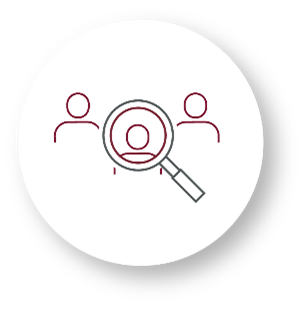 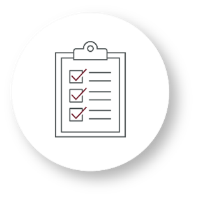 Identify barriers and best practices to having effective meetings
Develop strategies to conduct effective meetings
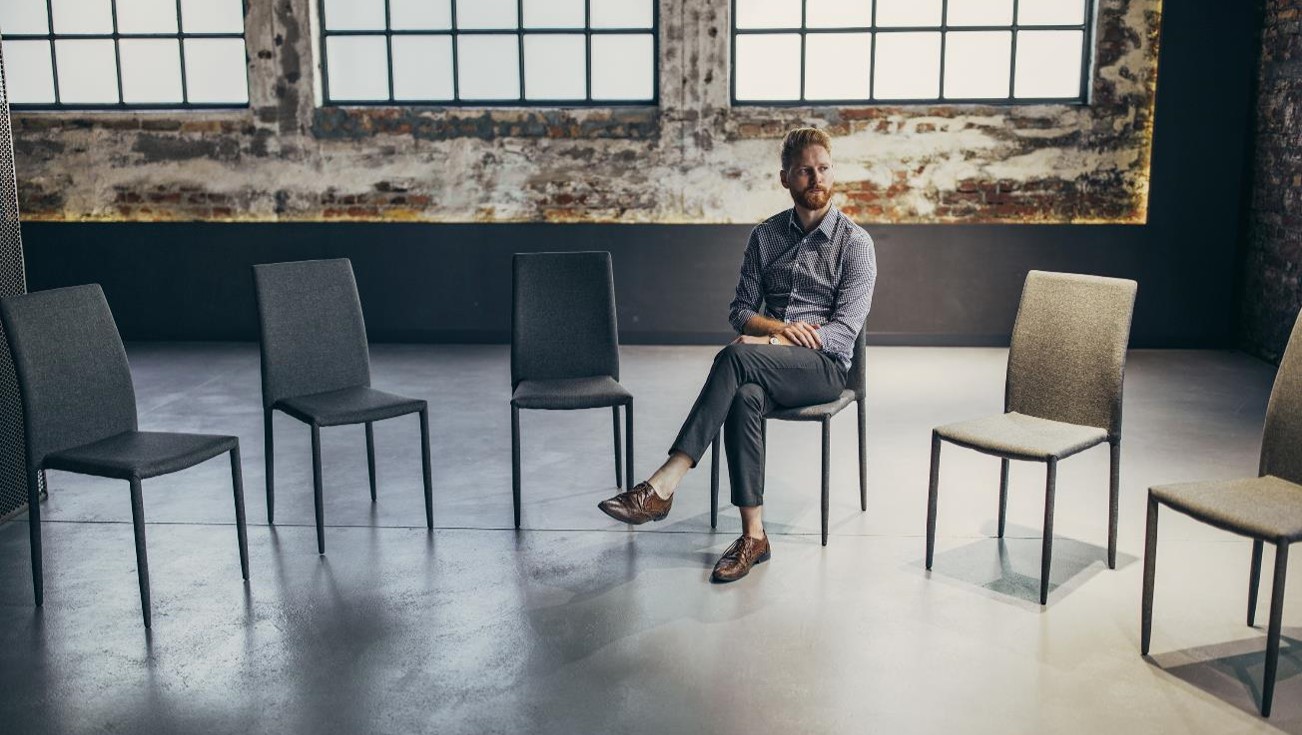 What’s Wrong with Meetings?
Breakout Room Activity: What’s Wrong with Meetings?
Breakout Room Tips
Click “Join Breakout Room” button 
Use Zoom tools as needed (Share Screen, Annotate, Whiteboard)
Assign a Timekeeper 
Watch for Broadcast and Chat messages
Use “Ask For Help” button
Join Breakout Room
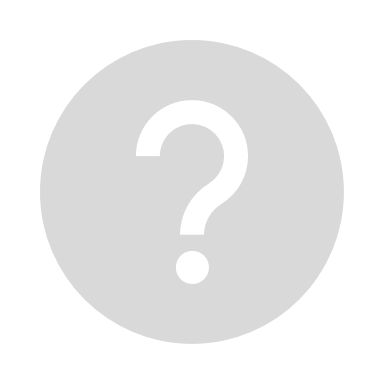 What’s Wrong with Meetings? Activity Instructions
Join your team in a breakout room (automatic)
Using your Session Workbook, brainstorm and list what makes a meeting ineffective. Then determine the impact of each item on your list. 
You will have 10 minutes
Start on page 2 in your Session Workbook
What was one thing you discussed as being ineffective during a meeting?
Seven Shortcomings of Meetings
People don’t take meetings seriously.
Meetings are too long. 
People wander off the topic.
Nothing happens once the meeting ends.
People don’t tell the truth.
Critical decisions are postponed.
People make the same mistakes and meetings never get better.
Adapted from: Fastcompany.com
Review: What’s Wrong with Meetings?
Be aware of the seven shortcomings of meetings
Strategically plan your meetings
Meeting Best Practices
Breakout Room Activity: Meeting Best Practices
Breakout Room Tips
Click “Join Breakout Room” button 
Use Zoom tools as needed (Share Screen, Annotate, Whiteboard)
Assign a Timekeeper 
Watch for Broadcast and Chat messages
Use “Ask For Help” button
Join Breakout Room
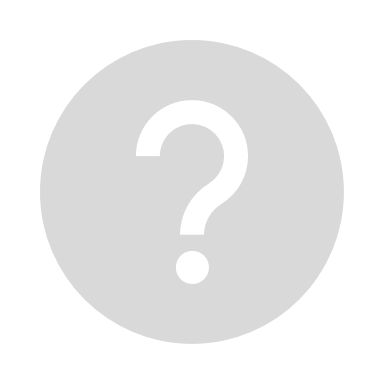 Meeting Best Practices Activity Instructions
Join your team in a breakout room (automatic)
Using your Session Workbook and the information from “Seven Shortcomings of Meetings”, brainstorm best practices for addressing your assigned shortcoming. Then complete the questions to consider.
You will have 15 minutes
Start on page 3 in your Session Workbook
What was your top best practice you discussed to address your shortcoming?
Review: Meeting Best Practices
Design meetings with best practices in mind
Continue to reflect on ways to make your meetings more effective and implement changes
Conclusion
Effective Meetings
What’s Wrong with Meetings?
Meeting Best Practices
Share one insight from this session that you will apply during your next meeting
Session Assessment
Go to link in Chat
You have 5 minutes
[Insert text]